DISASTER RECOVERY
Hurricane Matthew at the Virginia Beach Landfill and Resource Recovery Center
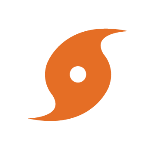 John Barnes | October 18, 2018 | SWANA Regulatory Training
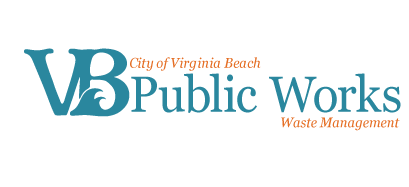 1
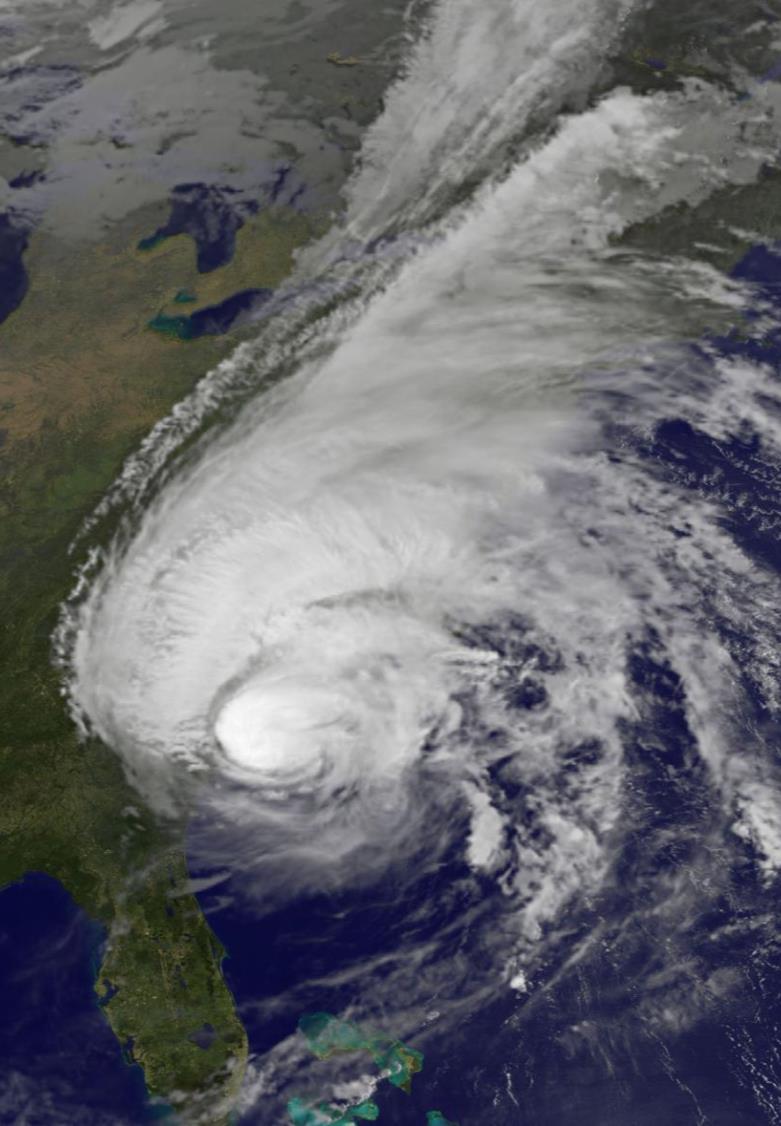 OUTLINE
1. Landfill & Resource     Recovery Center
2. Rainfall
3. Citywide Impact
4. Landfill Damage 
5. Recovery
6. FEMA/Costs
7. Mitigation
8. Questions
2
LANDFILL & RESOURCE RECOVERY CENTER
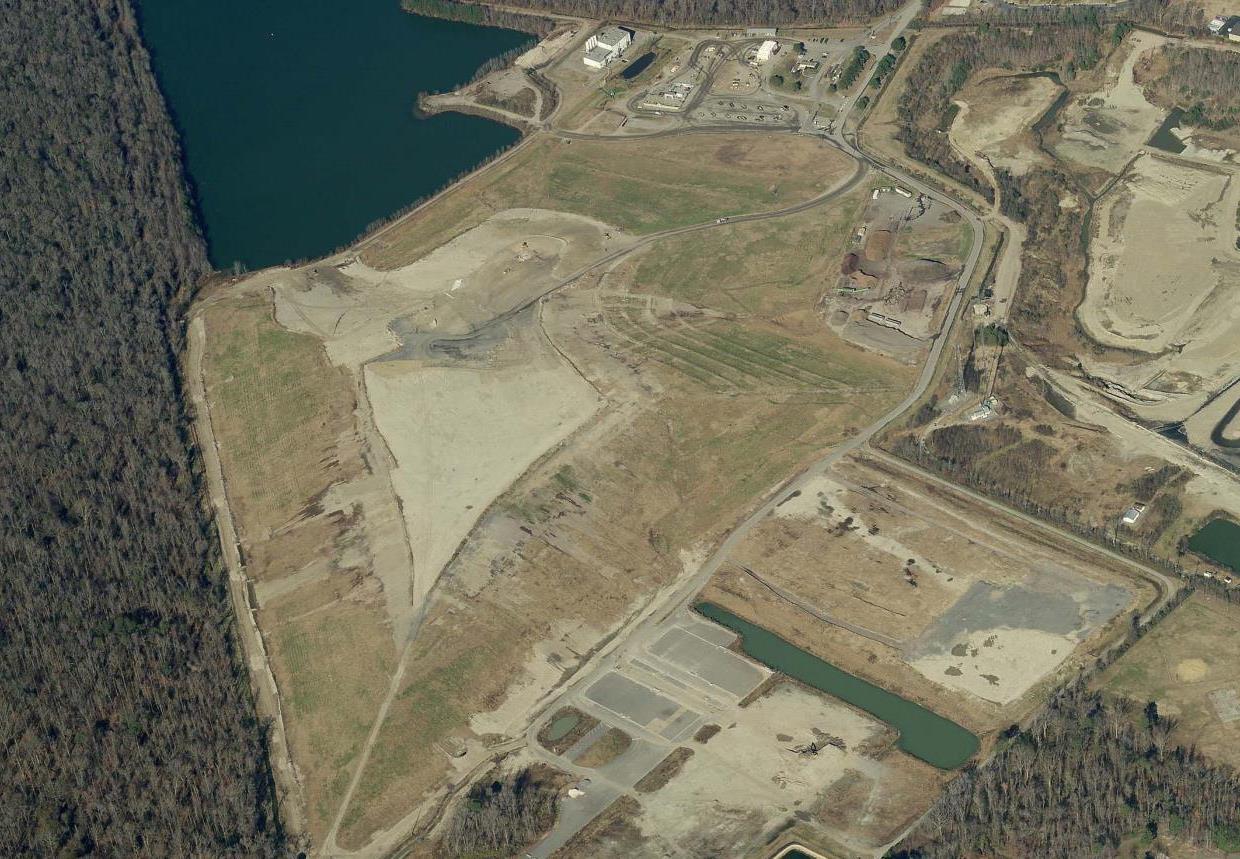 3
[Speaker Notes: The City Landfill and Resource Recovery Center is a municipal solid waste facility that is highly regulated through the Environmental Protection Agency (EPA) and The Virginia Department of Environmental Quality (DEQ). 

The Virginia Beach Landfill and Resource Recovery Center of­fers a wide range of services for responsible waste disposal and recycling. The facility is a valuable asset to the residents of Virginia Beach where professional staff­ take great pride in o­ffering quality services.]
LANDFILL & RESOURCE RECOVERY CENTER
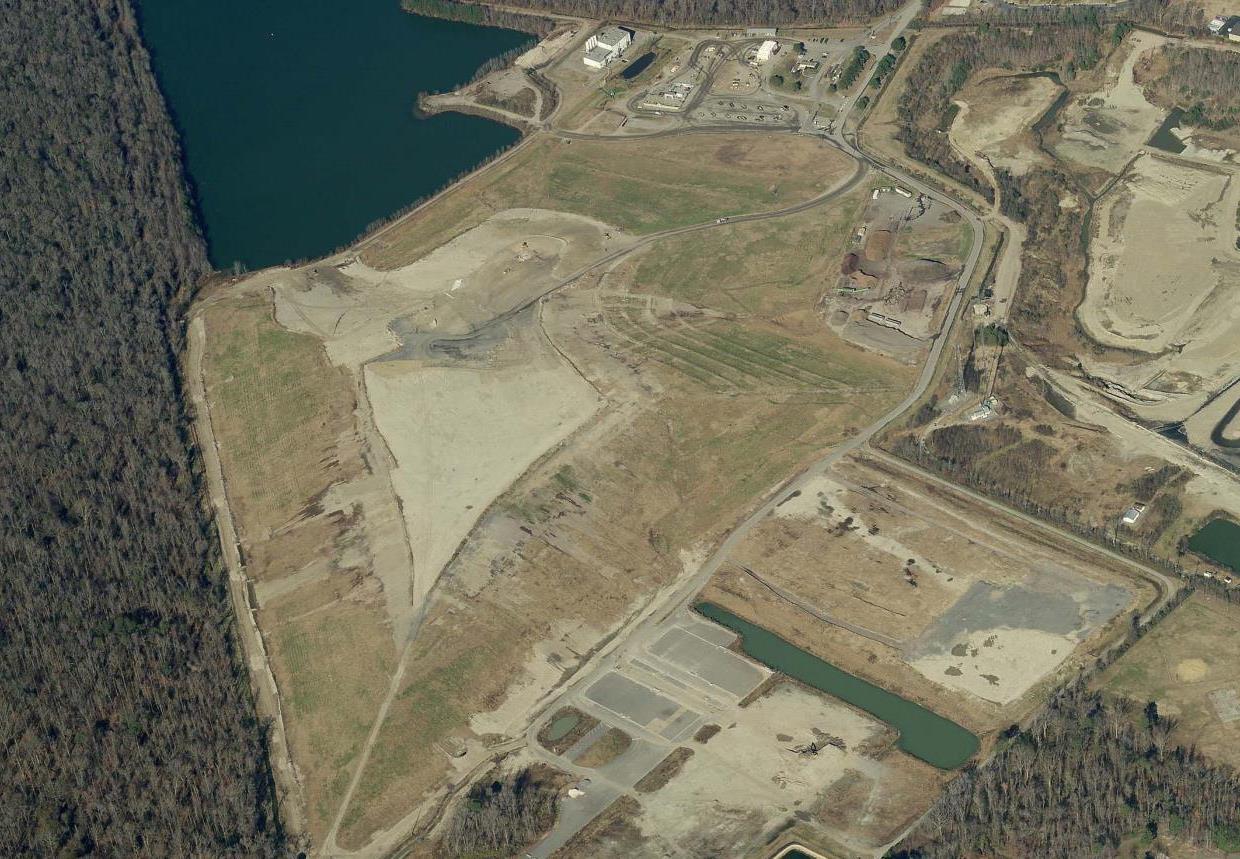 3
[Speaker Notes: The City Landfill and Resource Recovery Center is a municipal solid waste facility that is highly regulated through the Environmental Protection Agency (EPA) and The Virginia Department of Environmental Quality (DEQ). 

The Virginia Beach Landfill and Resource Recovery Center of­fers a wide range of services for responsible waste disposal and recycling. The facility is a valuable asset to the residents of Virginia Beach where professional staff­ take great pride in o­ffering quality services.]
LANDFILL & RESOURCE RECOVERY CENTER
LANDFILL & RESOURCE RECOVERY CNTER
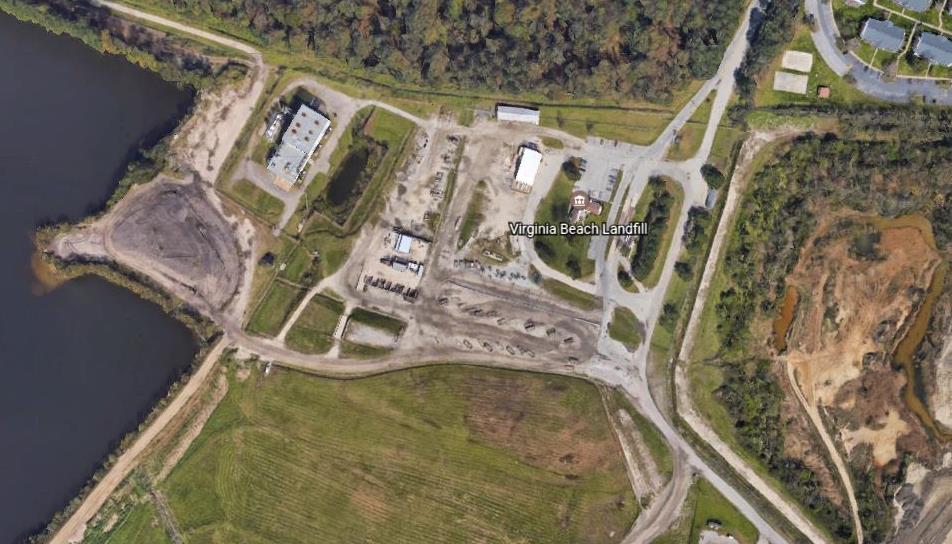 Ditch
Lake BMP
Office
HHW
Borrow Pit
Convenience Center
4
RAINFALL
SETTING THE STAGE - RAINFALL
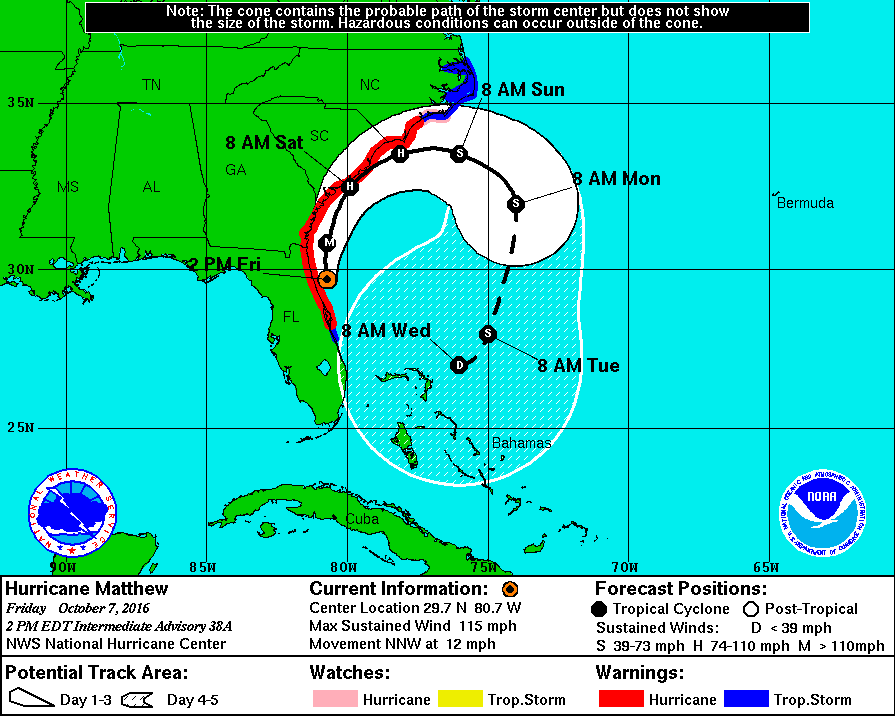 5
[Speaker Notes: Hurricane Matthew incorrectly projected to turn away – October 7]
CITYWIDE IMPACT
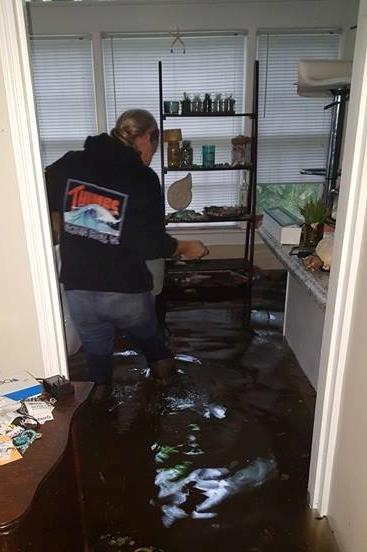 SETTING THE STAGE - RAINFALL
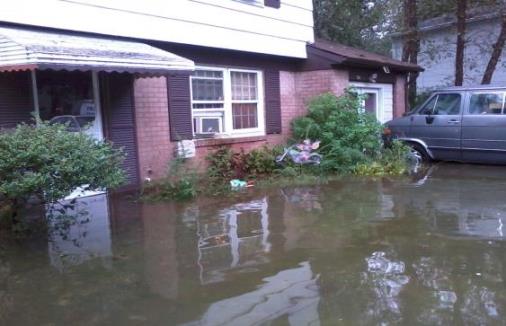 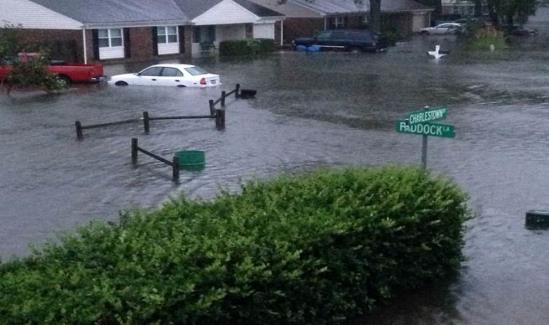 - 2,500 properties affected
- 1,400 properties flooded
- 18 to 24 inches of water in homes
- $40 million private property damage
- $14 million public property damage
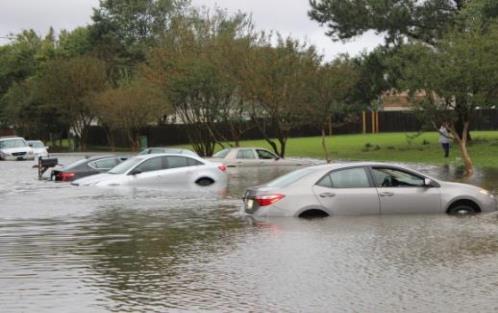 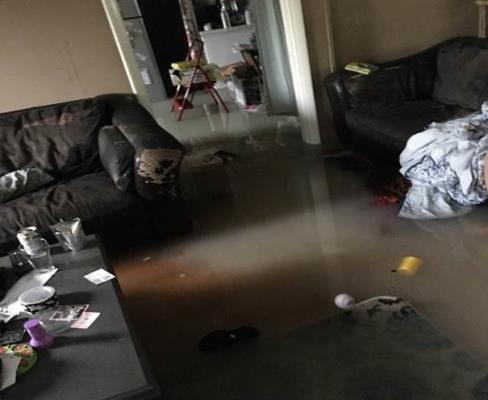 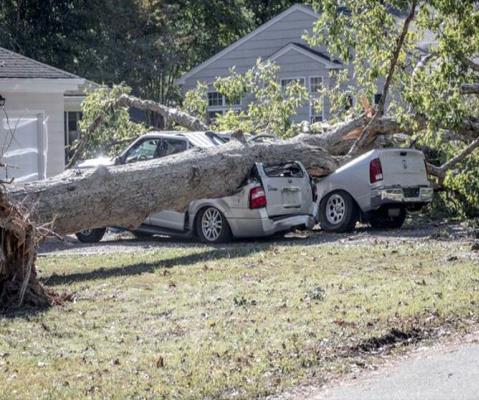 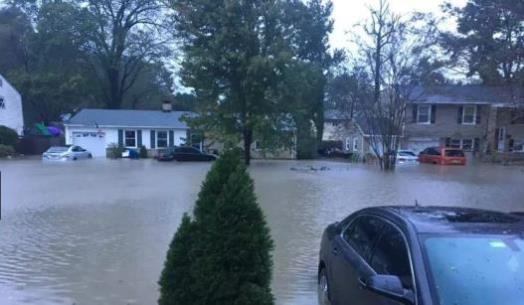 6
HURRICANE MATTHEW LANDFILL DAMAGE
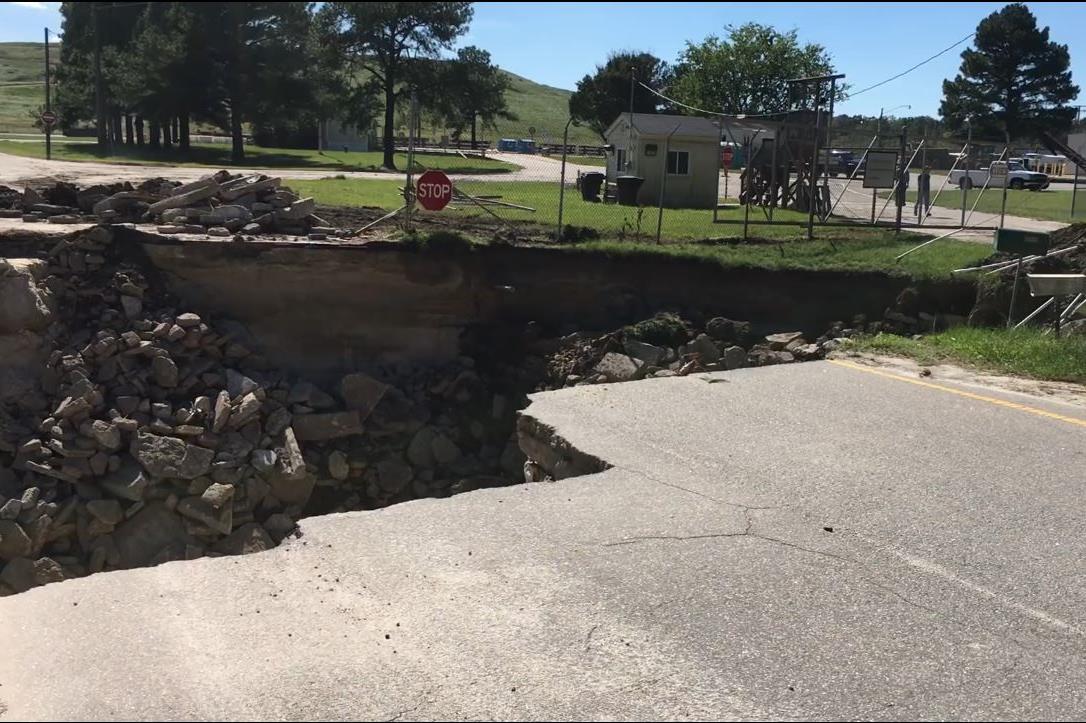 7
HURRICANE MATTHEW LANDFILL DAMAGE
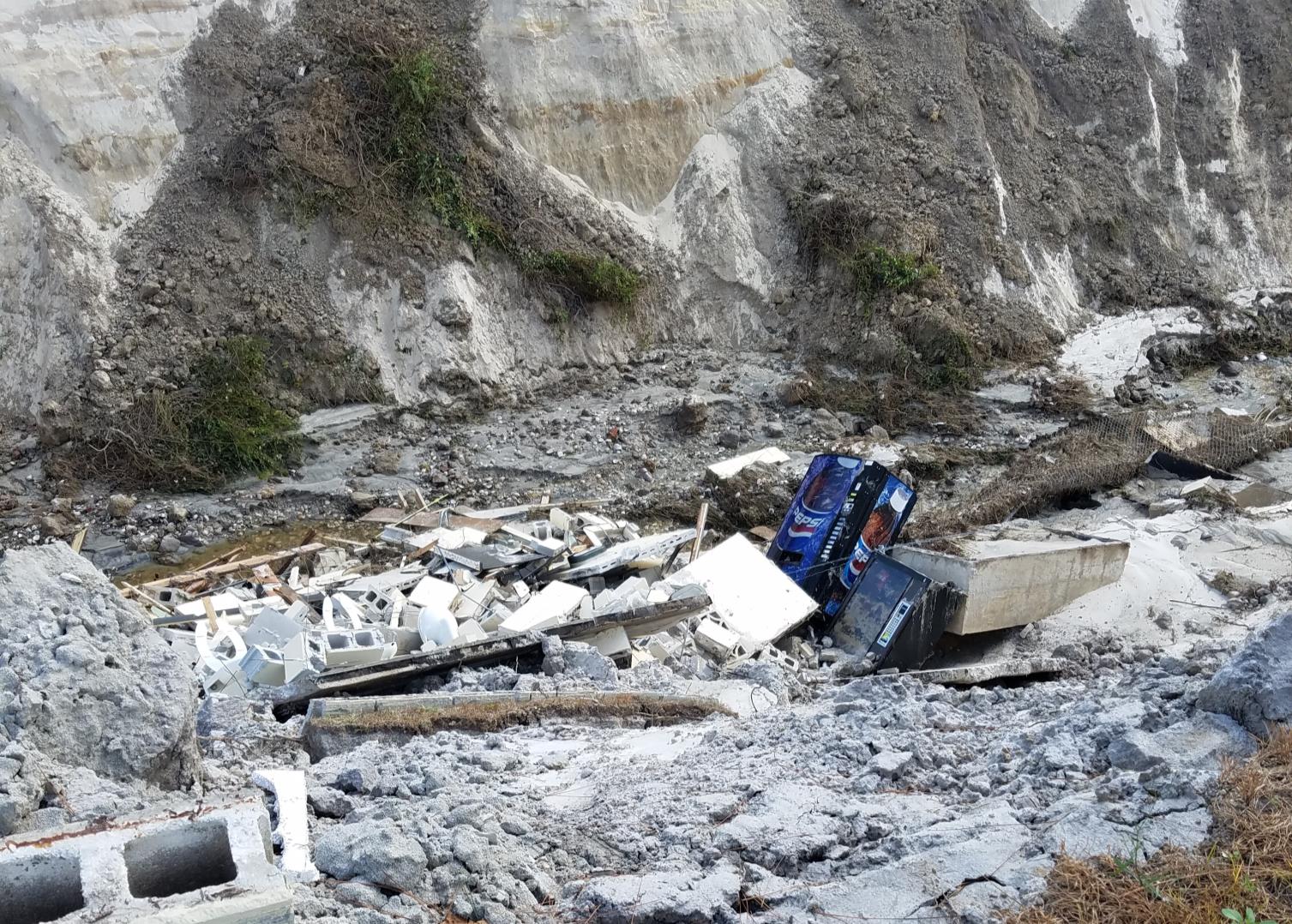 8
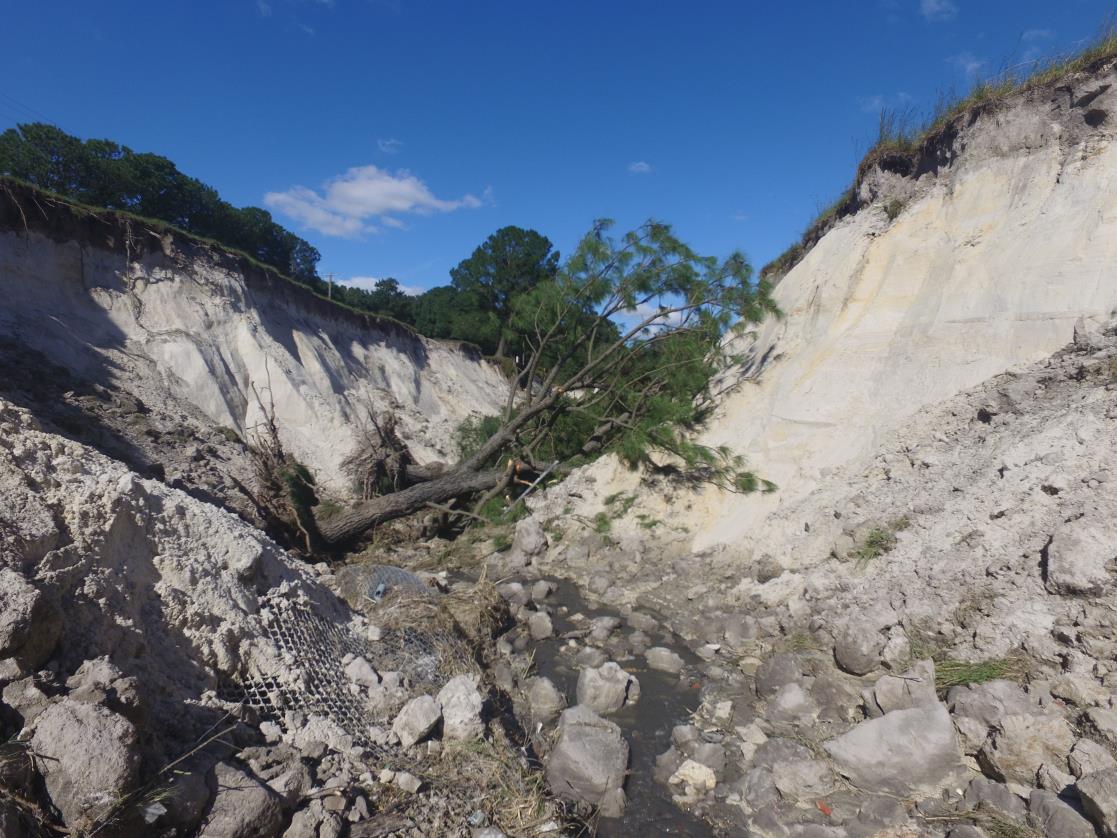 HURRICANE MATTHEW LANDFILL DAMAGE
9
[Speaker Notes: Canyon measured – 1,000-foot length, 35-40 foot deep, 35-40 foot wide   
Estimated to be 70,000 CY]
HURRICANE MATTHEW LANDFILL DAMAGE
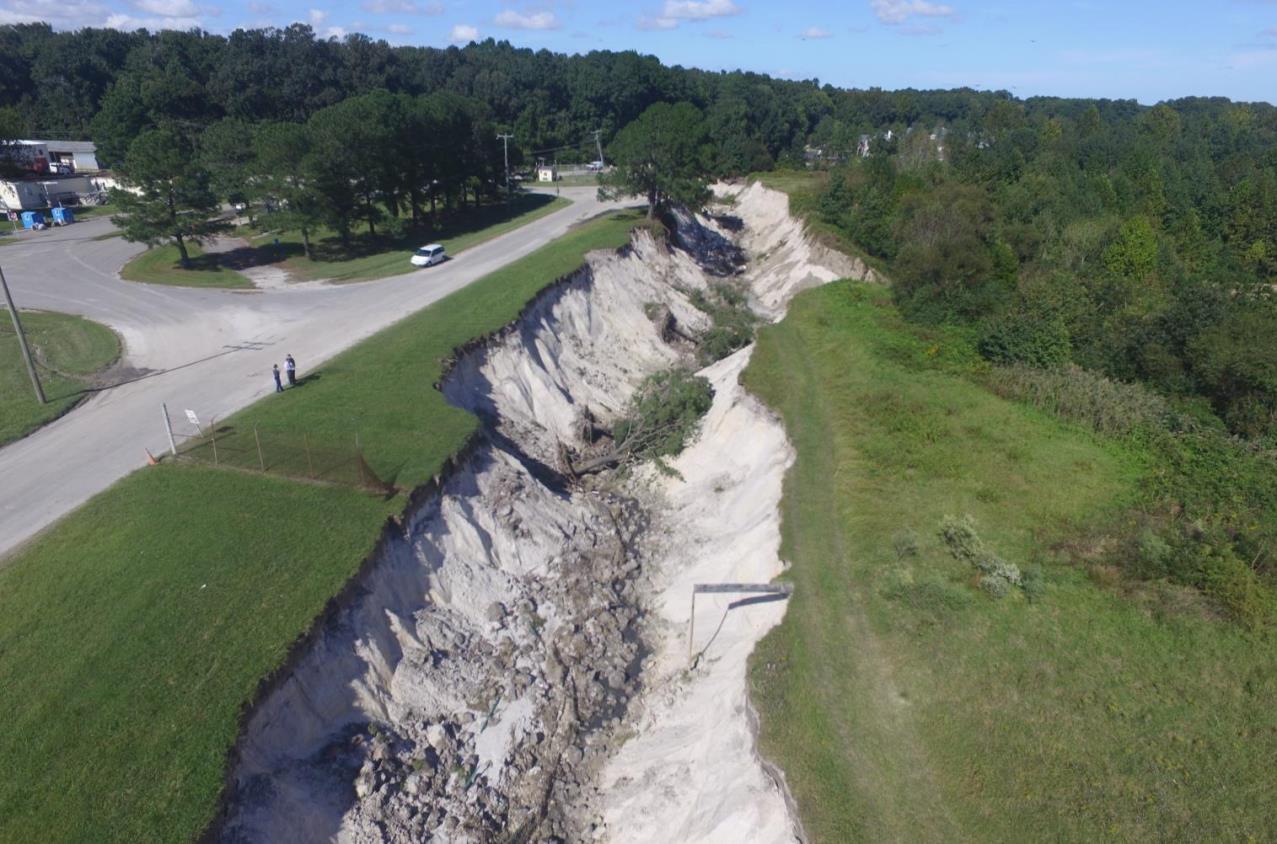 10
[Speaker Notes: An erosion channel developed and became a deep canyon in the sandy soils]
HURRICANE MATTHEW LANDFILL DAMAGE
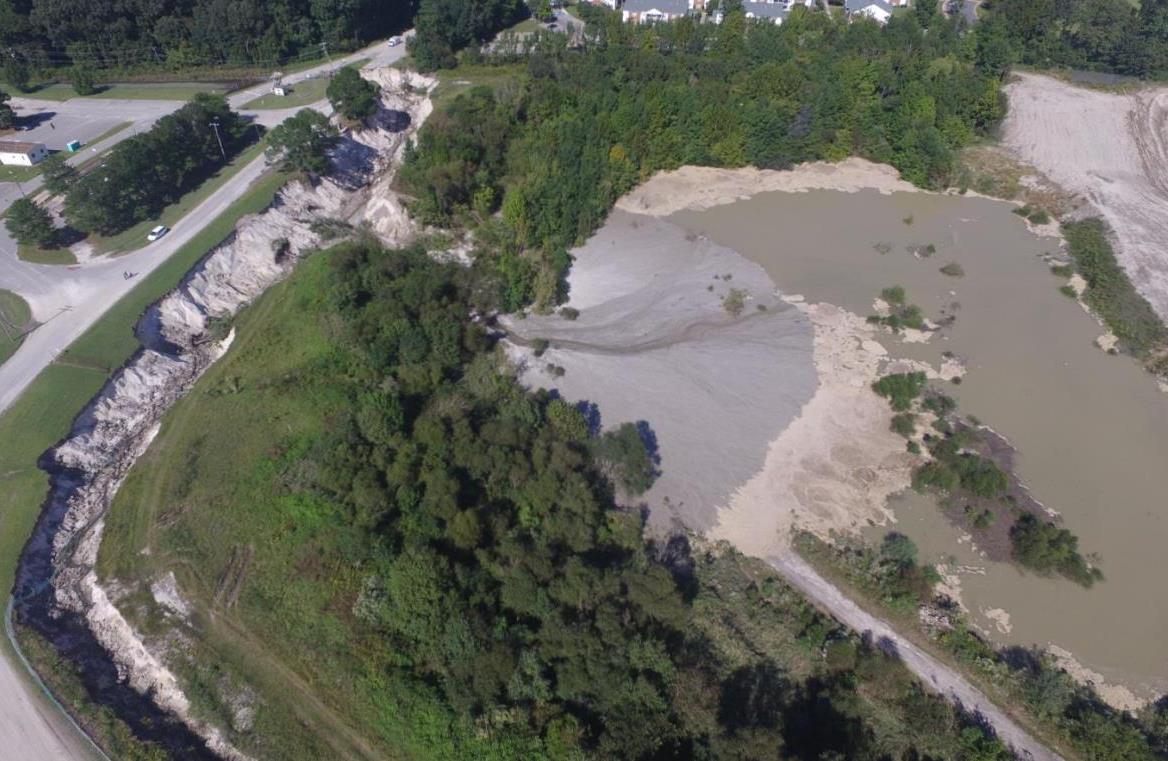 11
[Speaker Notes: Flood waters built up enough and overflowed the land between perimeter channel and adjacent borrow pit]
HURRICANE MATTHEW LANDFILL DAMAGE
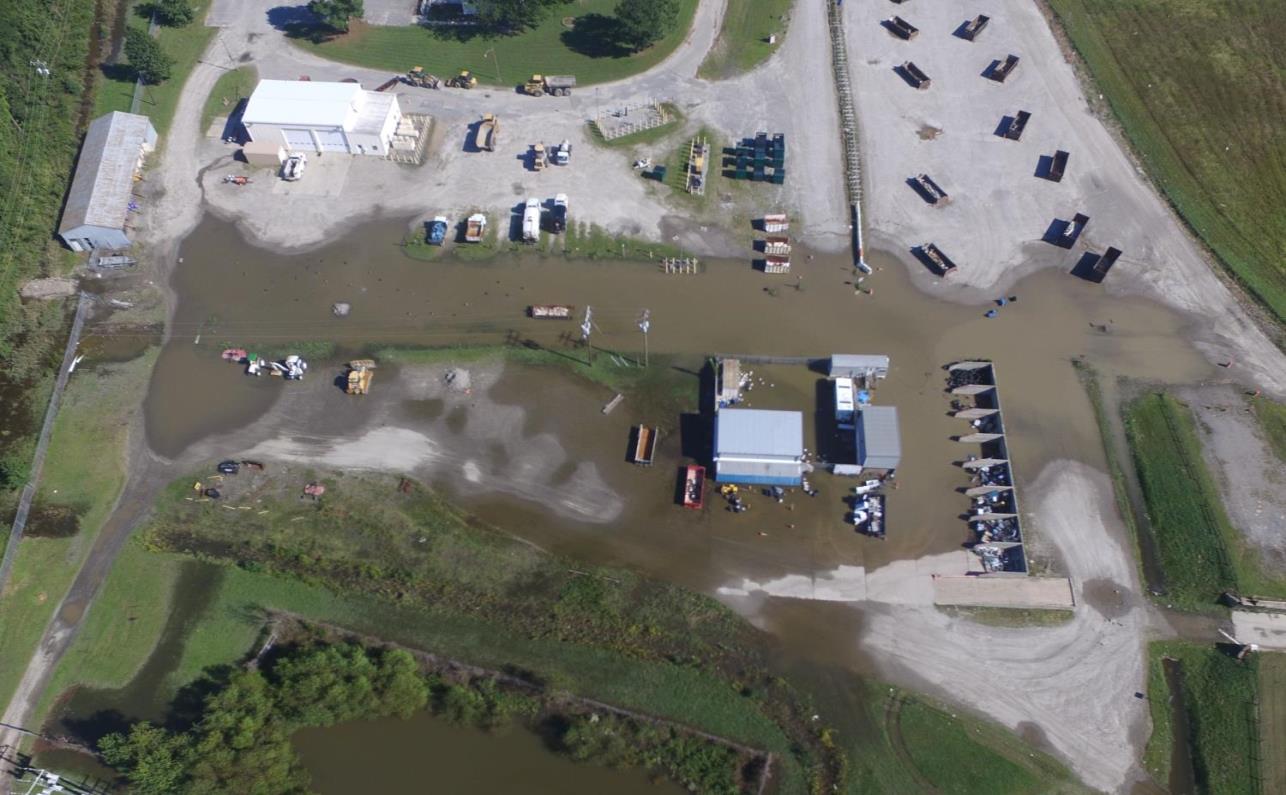 12
[Speaker Notes: Excess hurricane runoff developed over night between Saturday, October 8 and Sunday October 9, 2016. Storm water pond overflowed and flooded HHW storage areas.]
RECOVERY
RECOVERY
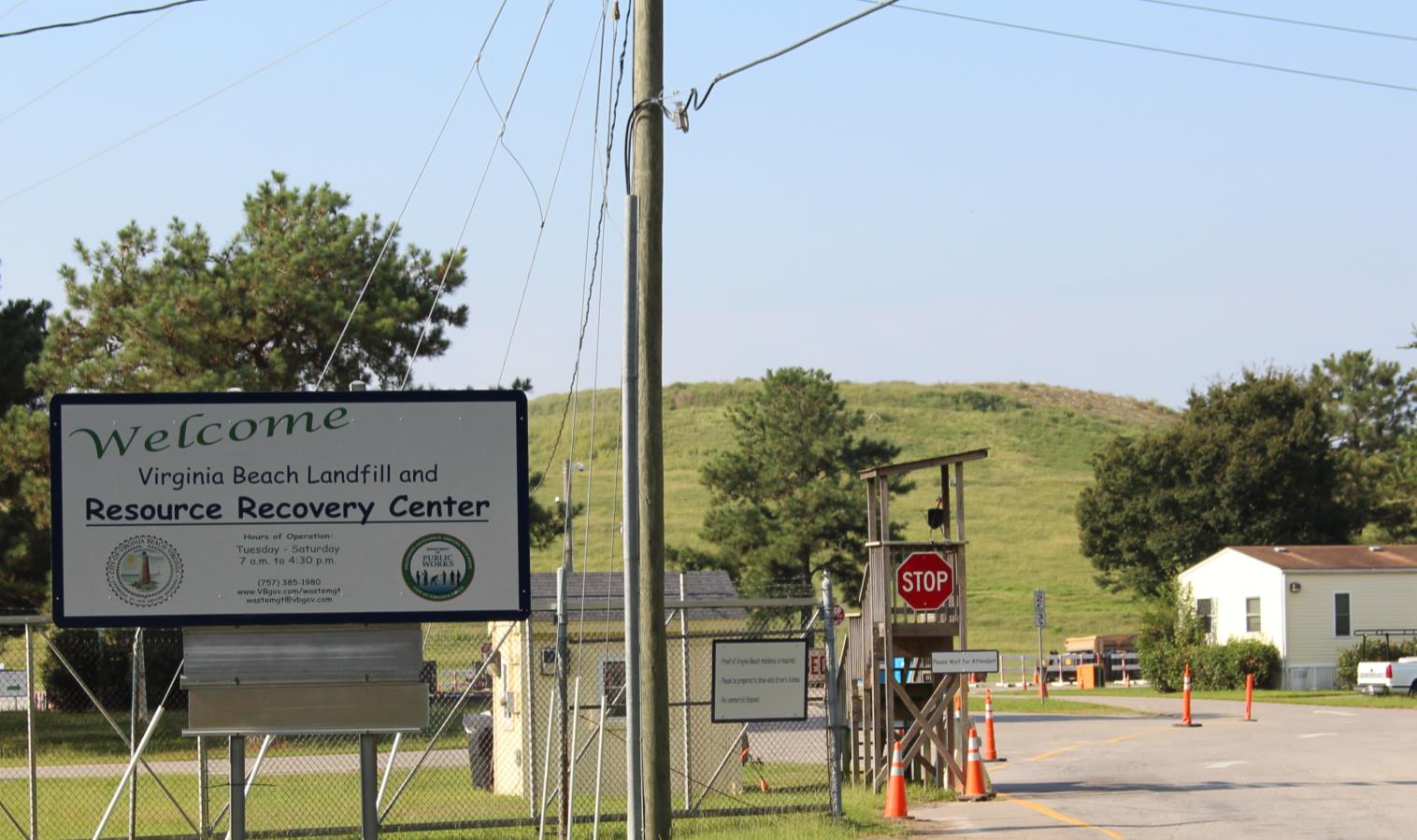 6 DAYS AFTER HURRICANE – OPEN FOR BUSINESS
13
RECOVERY
RECOVERY
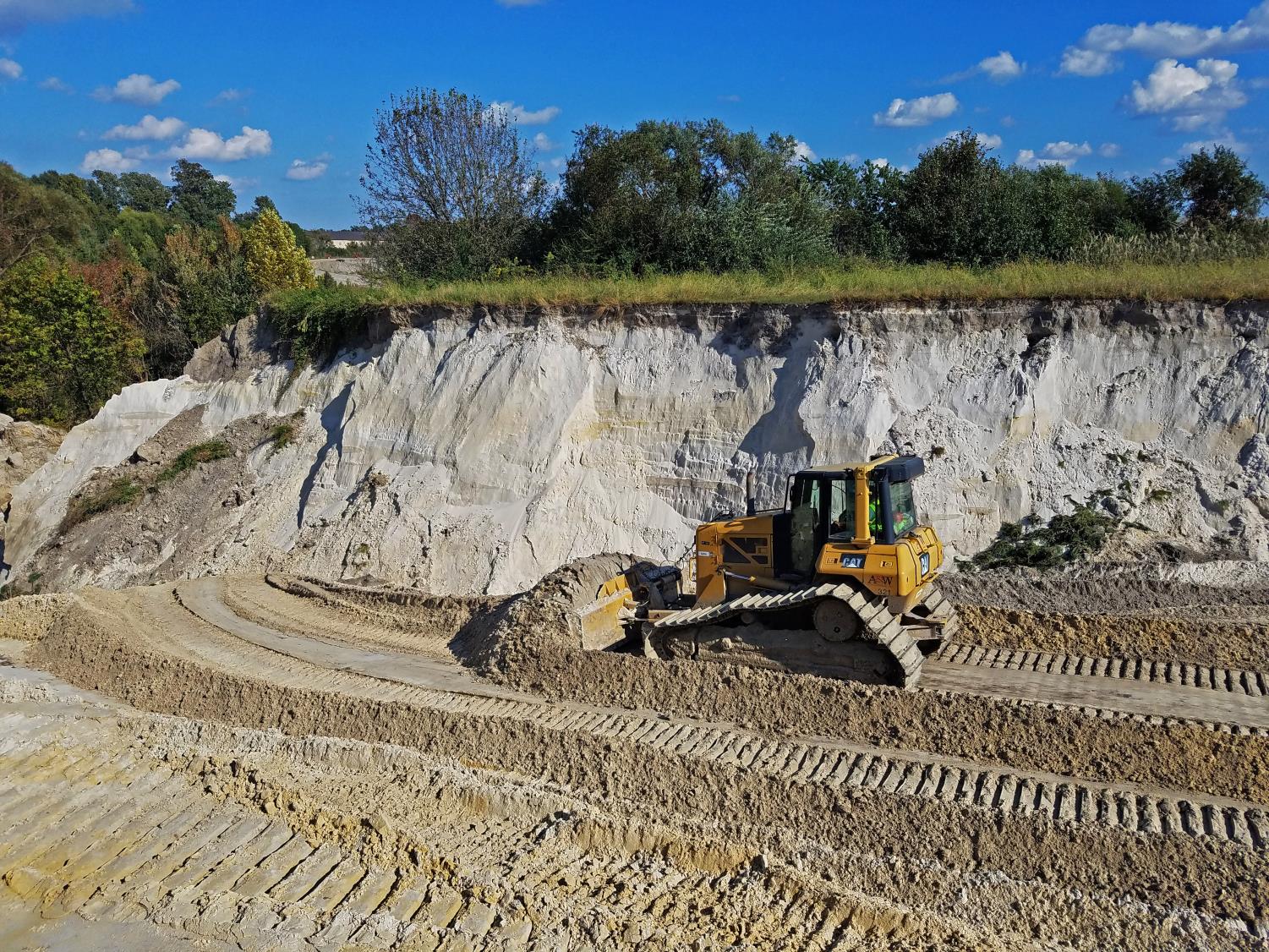 7 DAYS AFTER HURRICANE
14
RECOVERY
RECOVERY
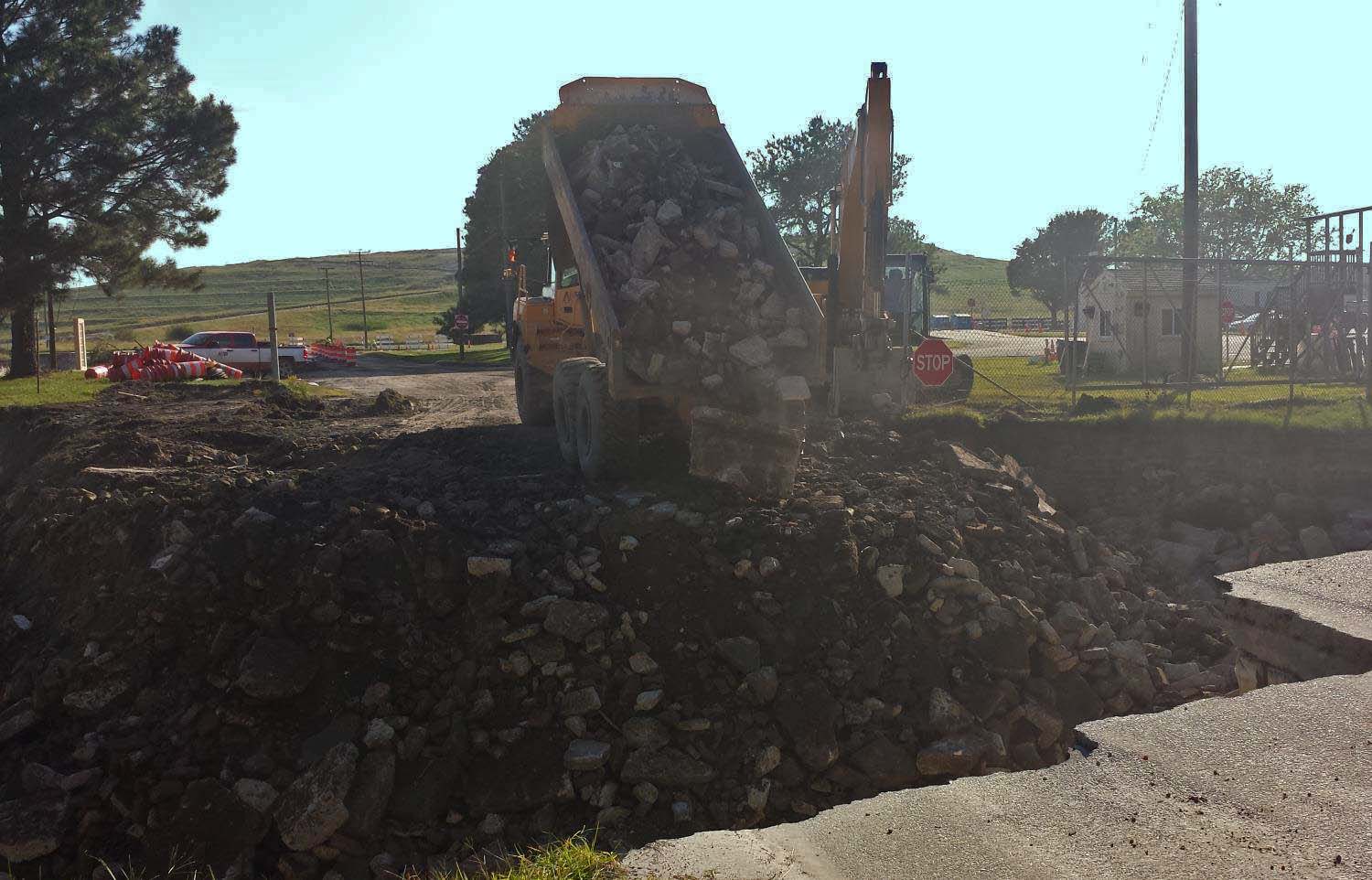 8 DAYS AFTER HURRICANE
15
RECOVERY
RECOVERY
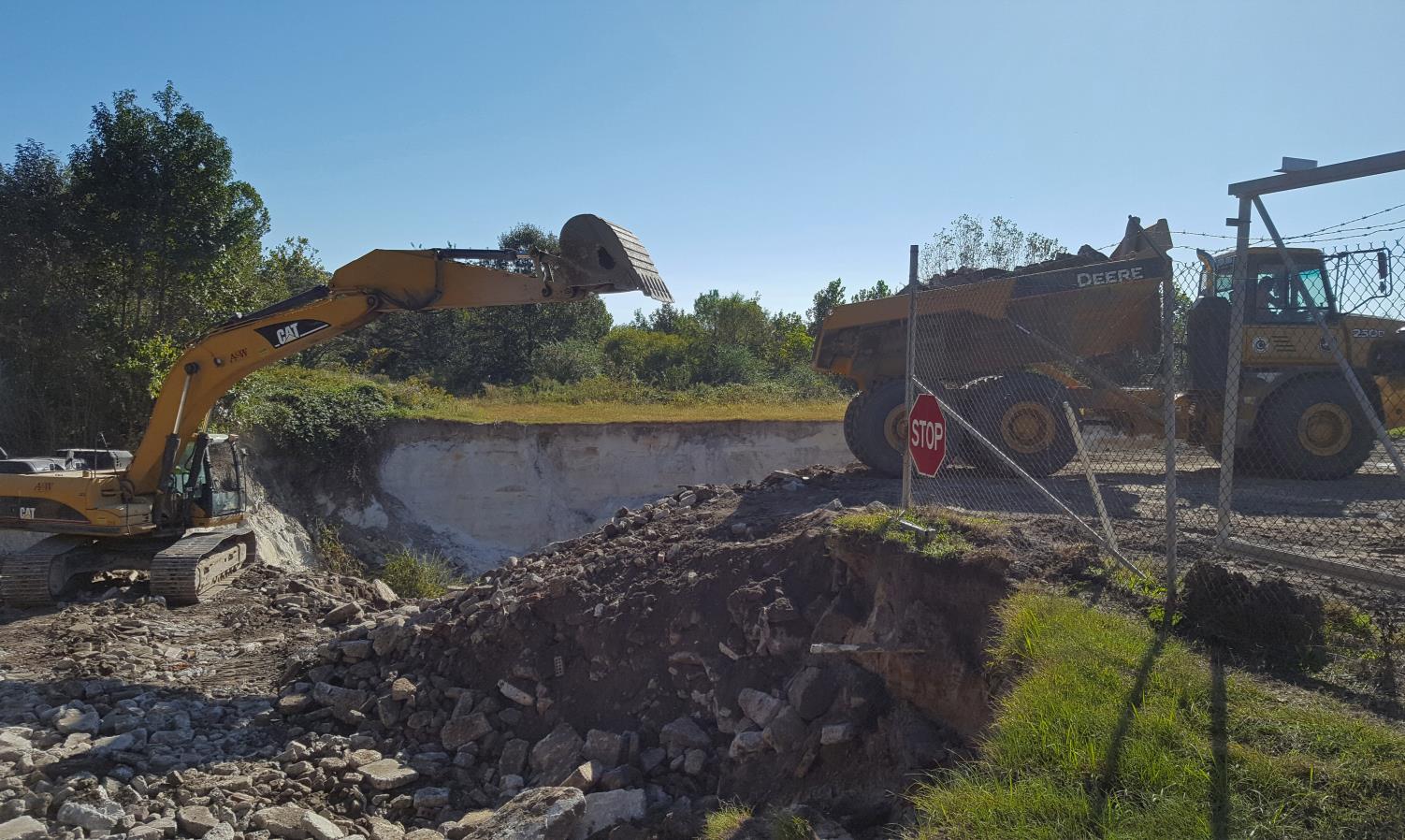 9 DAYS AFTER HURRICANE
16
RECOVERY
RECOVERY
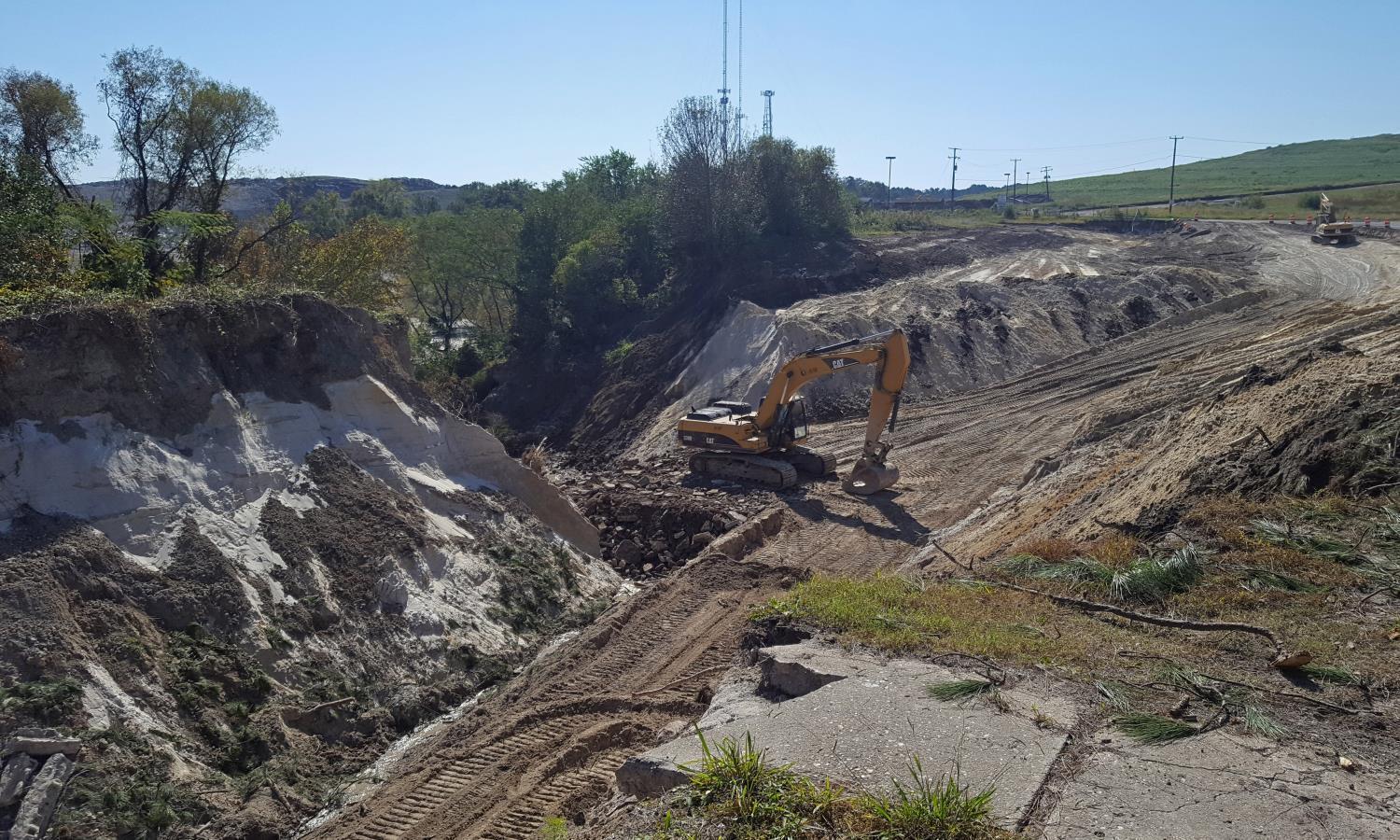 10 DAYS AFTER HURRICANE
17
RECOVERY
RECOVERY
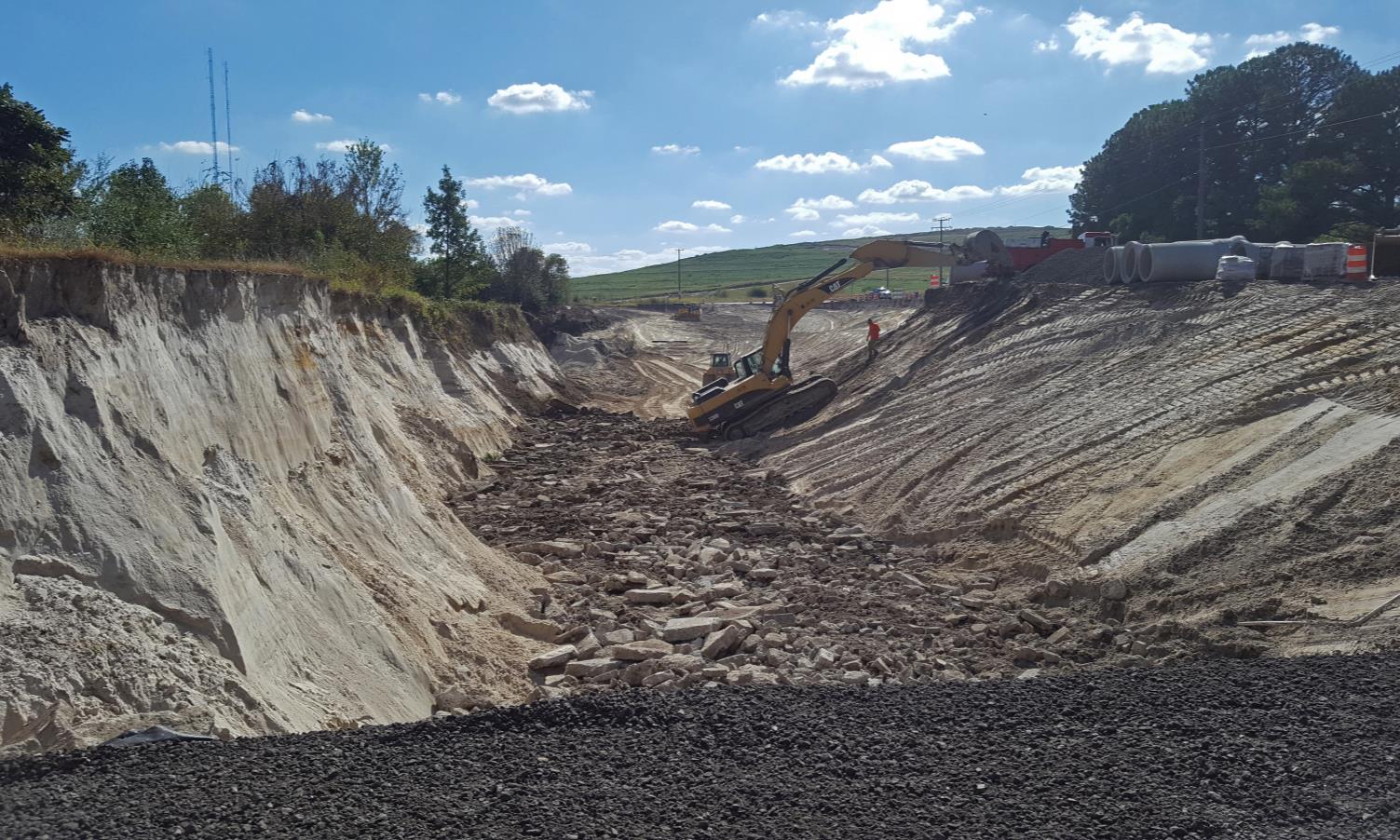 11 DAYS AFTER HURRICANE
18
RECOVERY
RECOVERY
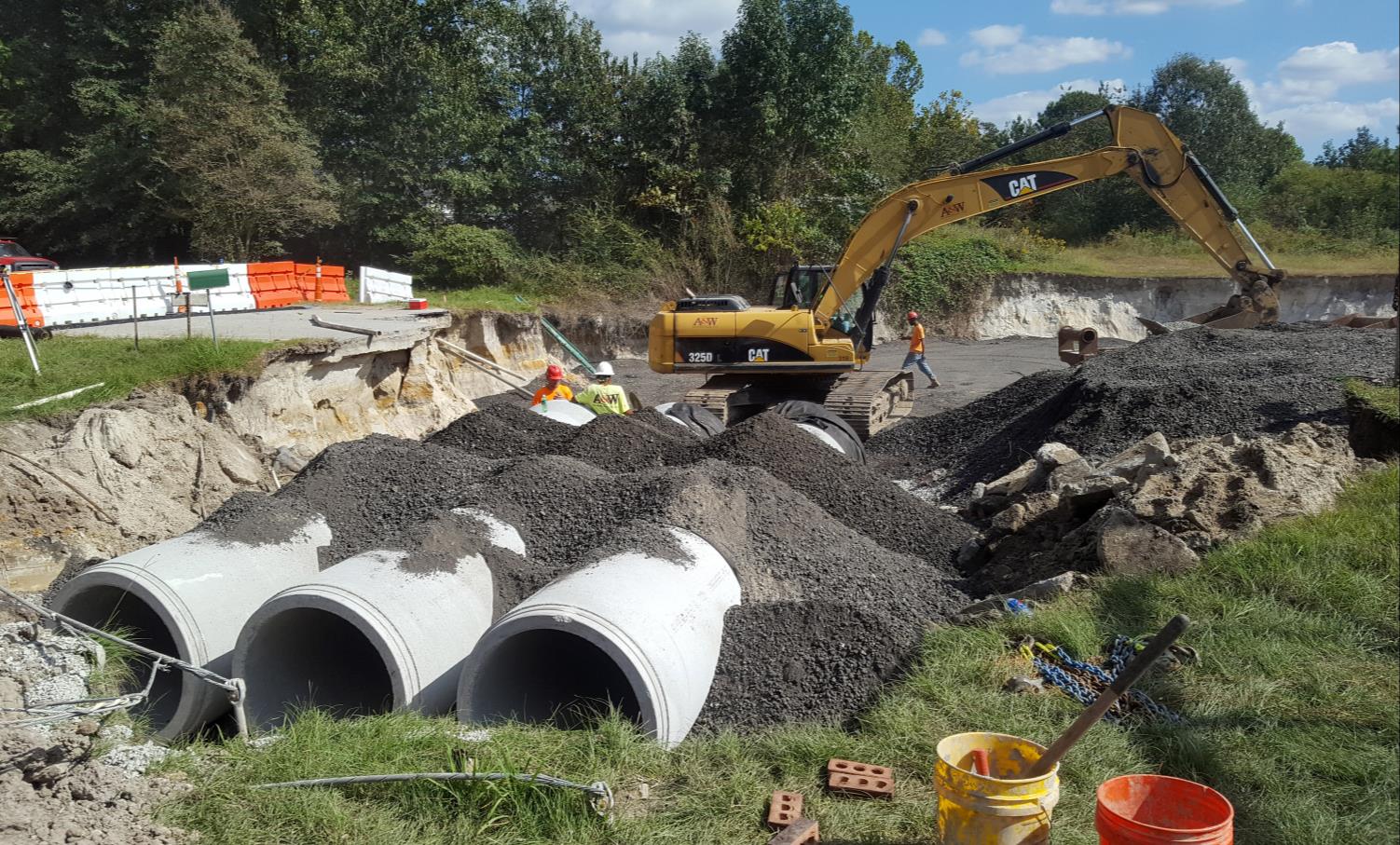 11 DAYS AFTER HURRICANE
19
RECOVERY
RECOVERY
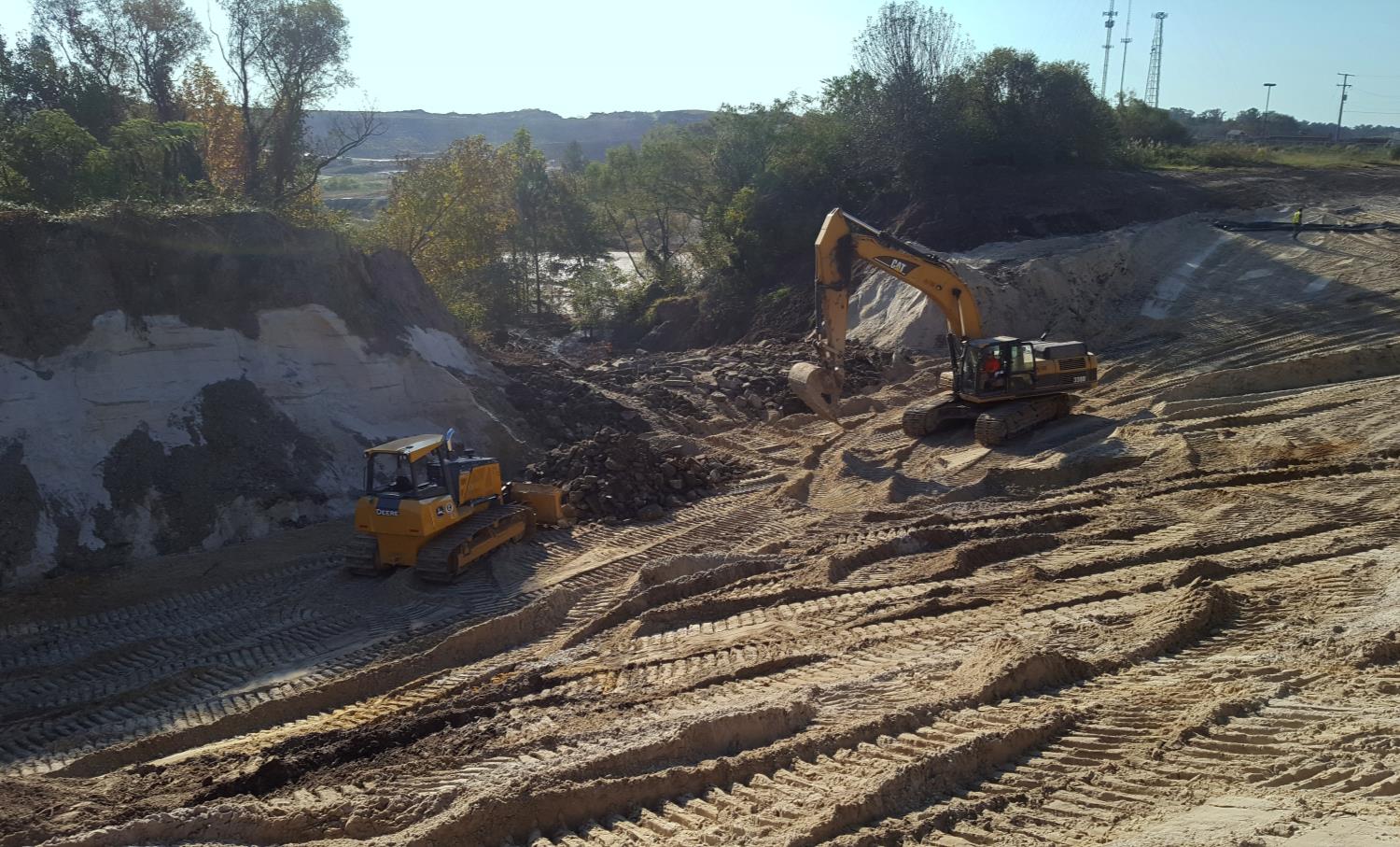 12 DAYS AFTER HURRICANE
20
RECOVERY
RECOVERY
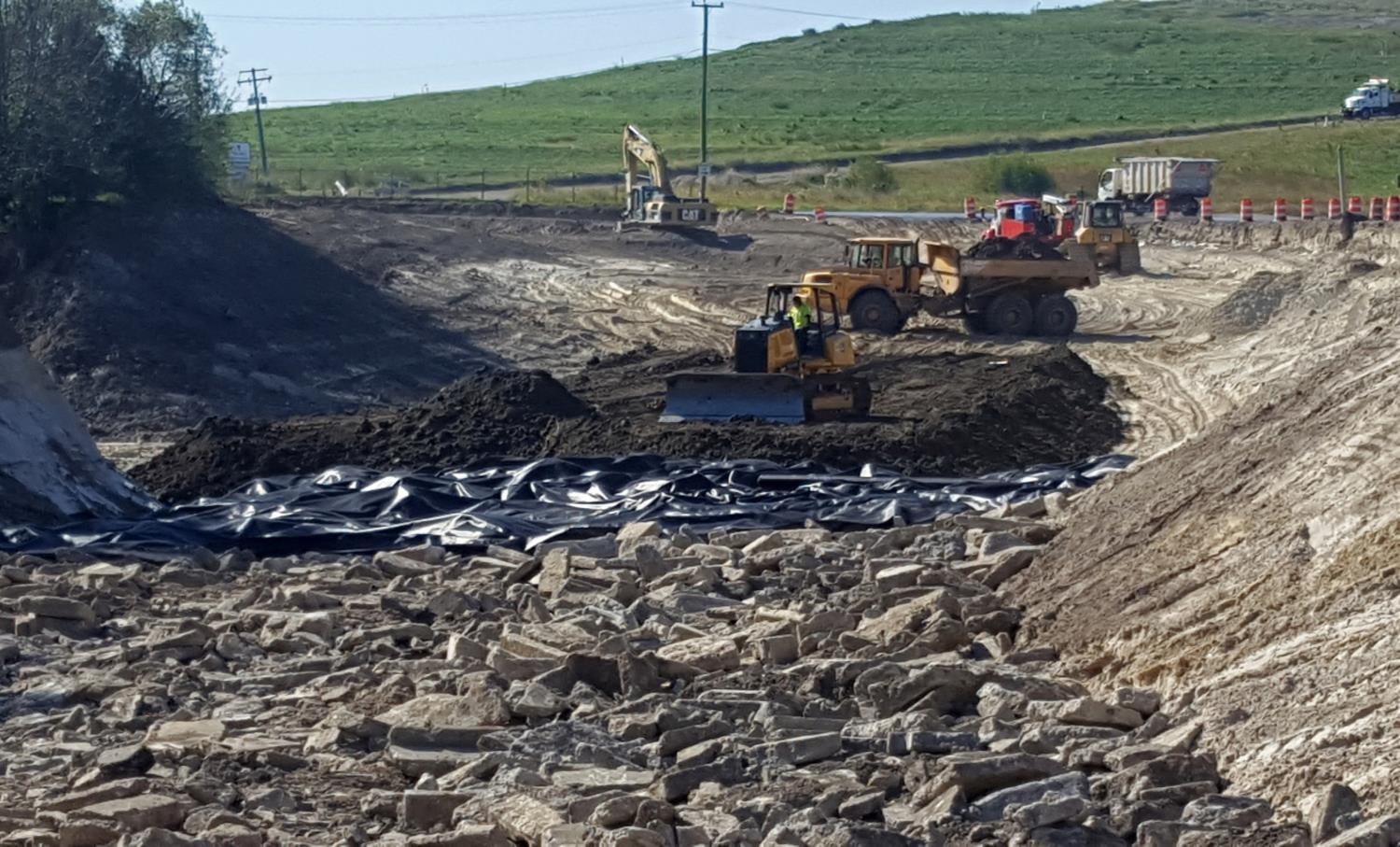 15 DAYS AFTER HURRICANE
21
RECOVERY
RECOVERY
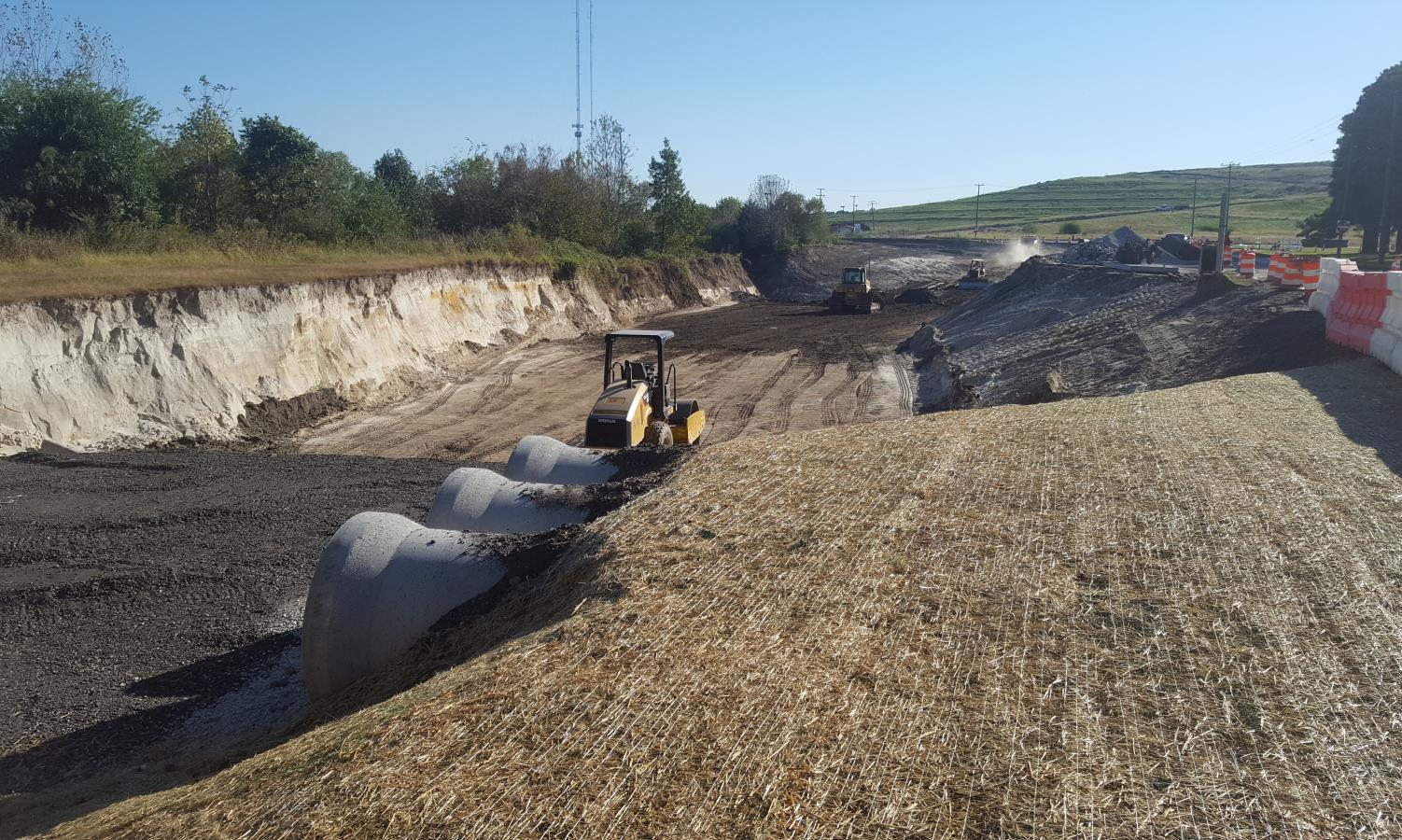 16 DAYS AFTER HURRICANE
22
RECOVERY
RECOVERY
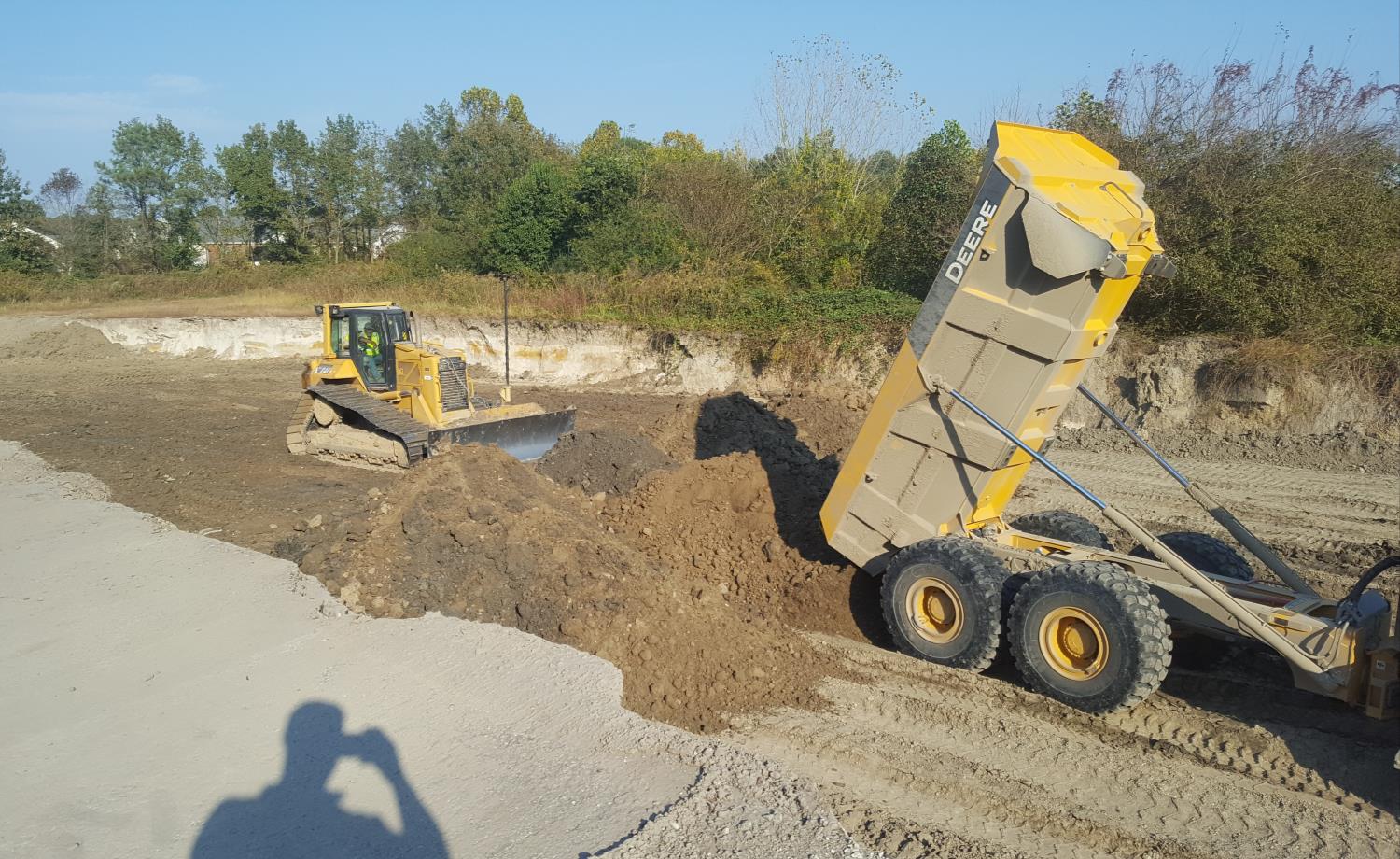 22 DAYS AFTER HURRICANE
23
RECOVERY
RECOVERY
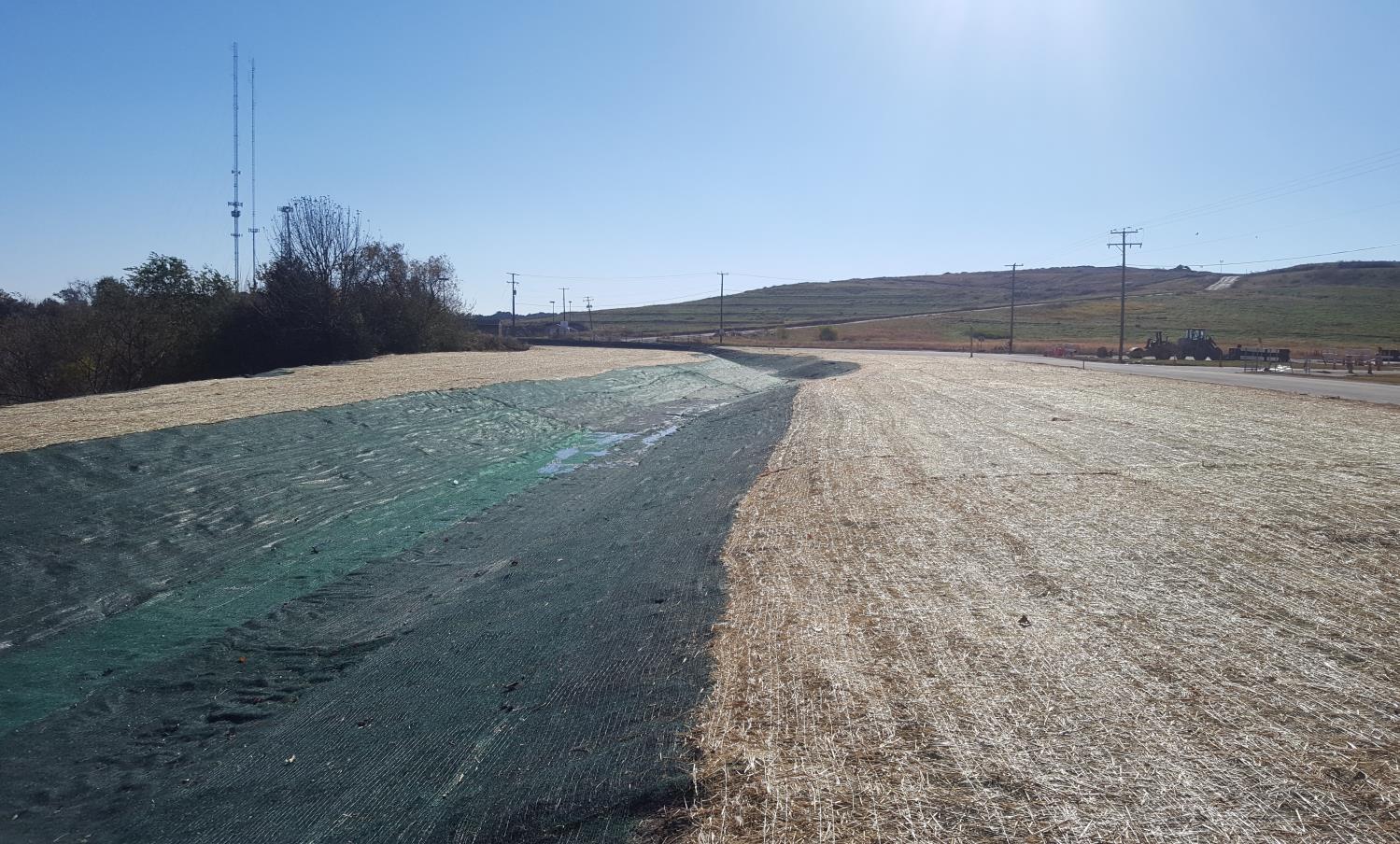 37 DAYS AFTER HURRICANE
24
FEMA
Costs
COST
*Amounts include staff time, equipment hours, engineering services
PROJECT WORKSHEETS
Landfill
Citywide – Debris, Collection and Disposal
25
MITIGATION
1. PIPE SIZING
2. HYDROLOGY STUDY UNDERWAY
26
QUESTIONS?
27